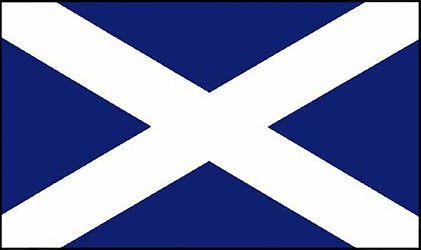 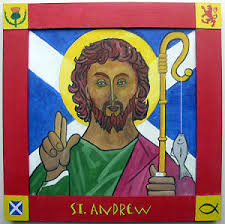 Celebrating 
St Andrew’s
Day
Tuesday 24th NovemberP1.4 assembly
Wednesday 25th NovemberP7.26 assembly
Thursday 26th NovemberP3.12 assembly
Friday 27th NovemberTartan Day – wear something tartan to school and make a donation or bring in a tombola item for the PTA Christmas Fayre.